The Foundations: Logic and Proofs
Chapter 1, Part II: Predicate Logic
With Question/Answer Animations
Summary
Predicate Logic (First-Order Logic (FOL), Predicate Calculus)
The Language of Quantifiers
Logical Equivalences
Nested Quantifiers
Translation from Predicate Logic to English
Translation from English to Predicate Logic
Predicates and Quantifiers
Section 1.4
Section Summary
Predicates 
Variables
Quantifiers
Universal Quantifier
Existential Quantifier
Negating Quantifiers
De Morgan’s Laws for Quantifiers
Translating English to Logic
Logic Programming (optional)
Propositional Logic Not Enough
If we have: 
“All men are mortal.”
“Socrates is a man.”
Does it follow that “Socrates is mortal?”
Can’t  be represented in propositional logic. Need a language that talks about objects, their properties, and their relations. 
Later we’ll see how to draw inferences.
Introducing Predicate Logic
Predicate logic uses the following new features:
Variables:   x, y, z
Predicates:   P(x), M(x)
Quantifiers (to be covered in a few slides):
Propositional functions are a generalization of propositions. 
They contain variables and a predicate, e.g., P(x)
Variables can be replaced by elements from their domain.
Propositional Functions
Propositional functions become propositions (and have truth values) when their variables are each replaced by a value from the domain (or  bound by a quantifier, as we will see later).
The statement P(x) is said to be the value of the propositional function P at x. 
For example, let P(x) denote  “x > 0” and the domain be the integers. Then:
P(-3)   is false.
P(0)   is false.
P(3)  is true. 
Often the domain is denoted by U. So in this example U is the integers.
Examples of Propositional Functions
Let “x + y = z” be denoted by  R(x, y, z) and U (for all three variables) be the integers. Find these truth values: 
R(2,-1,5)
Solution:  F
R(3,4,7)
Solution: T
R(x, 3, z)
Solution: Not a Proposition
Now let  “x - y = z” be denoted by Q(x, y, z), with U as the integers. Find these truth values:
Q(2,-1,3)
 Solution:  T
Q(3,4,7)
 Solution: F
 Q(x, 3, z)
 Solution:  Not a Proposition
Compound Expressions
Connectives from propositional logic carry over to predicate logic. 
If P(x) denotes  “x > 0,” find these truth values:
P(3) ∨ P(-1)      Solution: T
P(3) ∧ P(-1)      Solution: F
P(3) → P(-1)     Solution: F
P(3) → P(1)     Solution: T
Expressions with variables are not propositions and therefore do not have truth values.  For example,
P(3) ∧ P(y)      
P(x) → P(y)     
When used with quantifiers (to be introduced next), these expressions (propositional functions) become propositions.
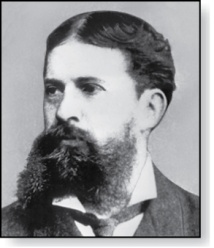 Quantifiers
Charles Peirce (1839-1914)
We need quantifiers to express the meaning of English words including all and some:
“All men are Mortal.”
“Some cats do not have fur.”
The two most important quantifiers are:
Universal Quantifier, “For all,”   symbol: 
Existential Quantifier, “There exists,”  symbol: 
We write  as in x P(x) and x P(x).
x P(x) asserts P(x) is true for every x in the domain.
x P(x) asserts P(x) is true for some x in the domain.
The quantifiers are said to bind the variable x in these expressions.
Universal Quantifier
x P(x)  is read as “For all x, P(x)” or “For every x, P(x)”
Examples:
 If P(x) denotes  “x > 0” and U is the integers, then x P(x) is false.
If P(x) denotes  “x > 0” and U  is the positive integers, then     x P(x) is true.
If P(x) denotes  “x is even” and U  is the integers,  then  x P(x) is false.
Existential Quantifier
x P(x) is read as “For some x, P(x)”,  or as “There is an x such that P(x),”  or “For at least one x, P(x).” 
Examples:
 If P(x) denotes  “x > 0” and U  is the integers, then x P(x) is true. It is also true if U is the positive integers.
If P(x) denotes  “x < 0” and U  is the positive integers,  then     x P(x) is false.
If P(x) denotes  “x is even” and U  is the integers,  then     x P(x) is true.
Precedence of Quantifiers
The quantifiers  and   have higher precedence than all the logical operators.
For example, x P(x) ∨ Q(x)  means (x P(x))∨ Q(x)  
x (P(x) ∨ Q(x)) means something different.
Unfortunately, often people write x P(x) ∨ Q(x)  when they mean  x (P(x) ∨ Q(x)).
Translating from English to Logic
Example 1:  Translate the following sentence into predicate logic: “Every student in this class has taken a course in Java.”
Solution:
  First decide on the domain U. 
Solution 1: If U is all students in this class, define a propositional function J(x) denoting “x has taken a course in Java” and translate as x J(x). 
Solution 2: But if U is all people, also define a propositional  function S(x) denoting “x is a student in this class” and translate as     x (S(x)→ J(x)). 
             x (S(x) ∧ J(x))  is not correct.  What does it mean?
Thinking about Quantifiers as Conjunctions and Disjunctions
If the domain is finite, a universally quantified proposition is equivalent to a conjunction of propositions without quantifiers and an existentially quantified proposition is equivalent to  a disjunction of propositions without quantifiers. 
If U consists of the integers 1,2, and 3:





Even if the domains are infinite, you can still think of the quantifiers in this fashion, but the equivalent expressions without quantifiers will be infinitely long.
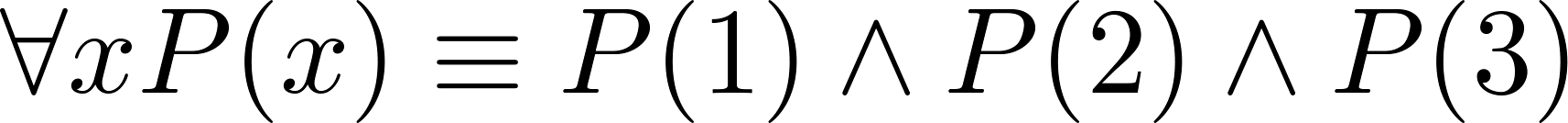 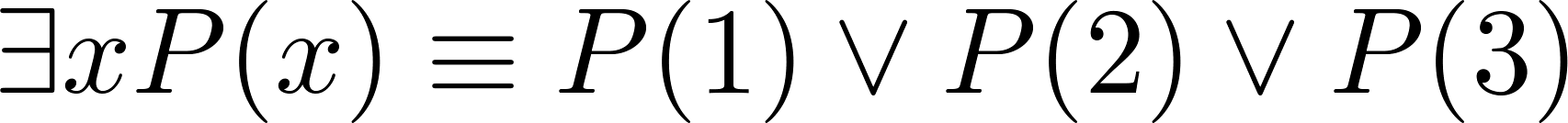